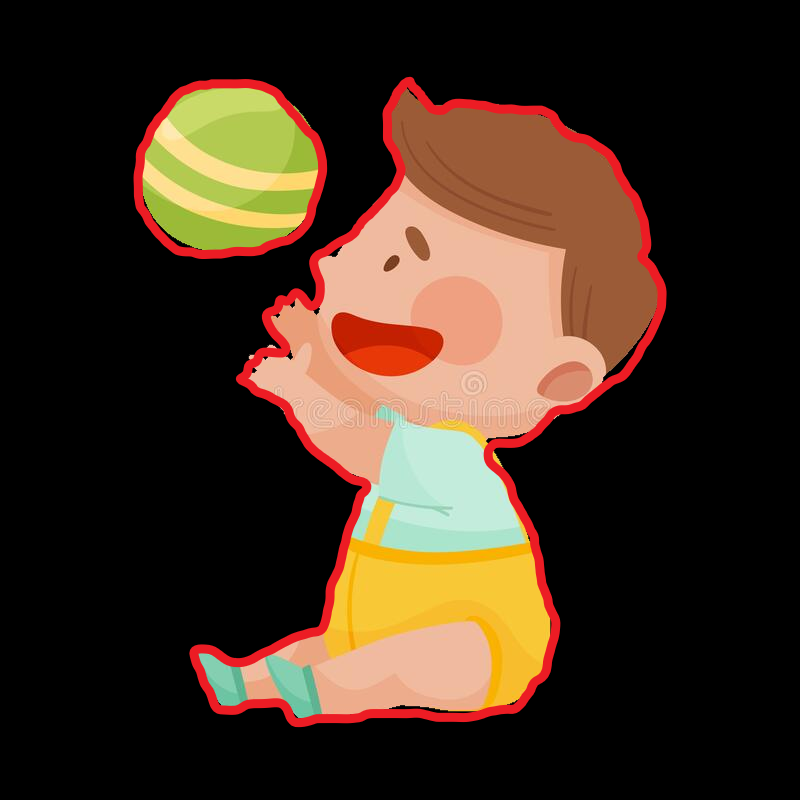 رمي كرة طبية من مستوى الصدرفي وضعية الجلوس
مقدم الهدف 
مريم خميس
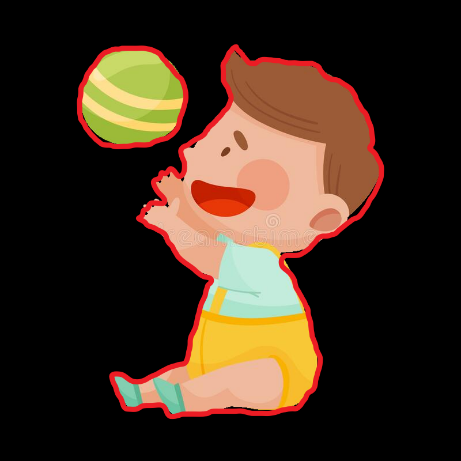 30 March 2021
2
1-يقول المعلم: يجلس ويرمي الكرة
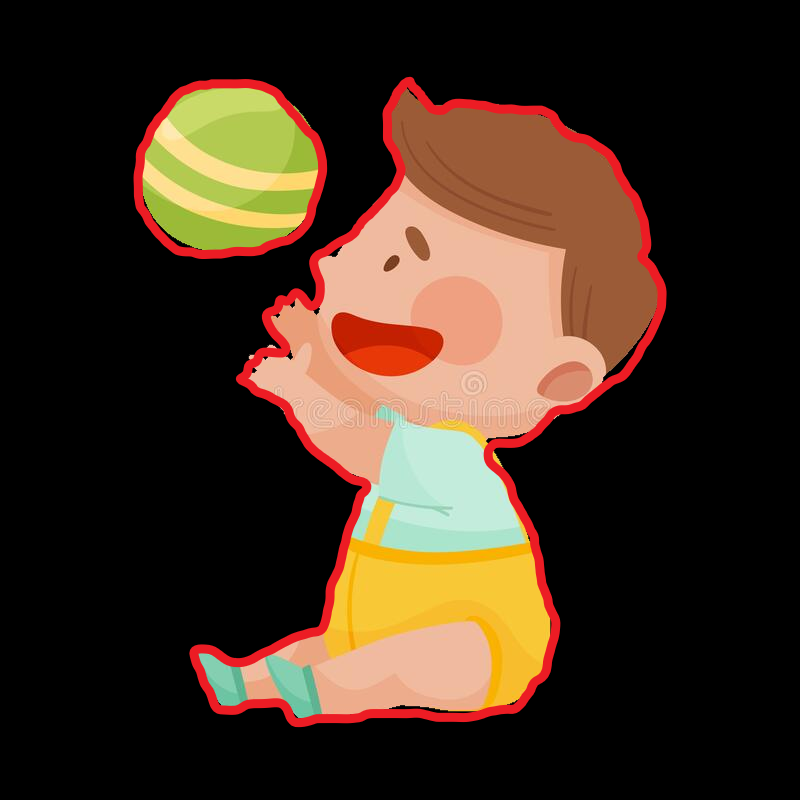 3
30 March 2021
4
1- يرمي الطالب وهوجالس الكرة نحو المرمى
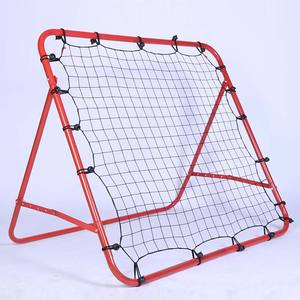 5
رمي كرات مختلفة الملامس
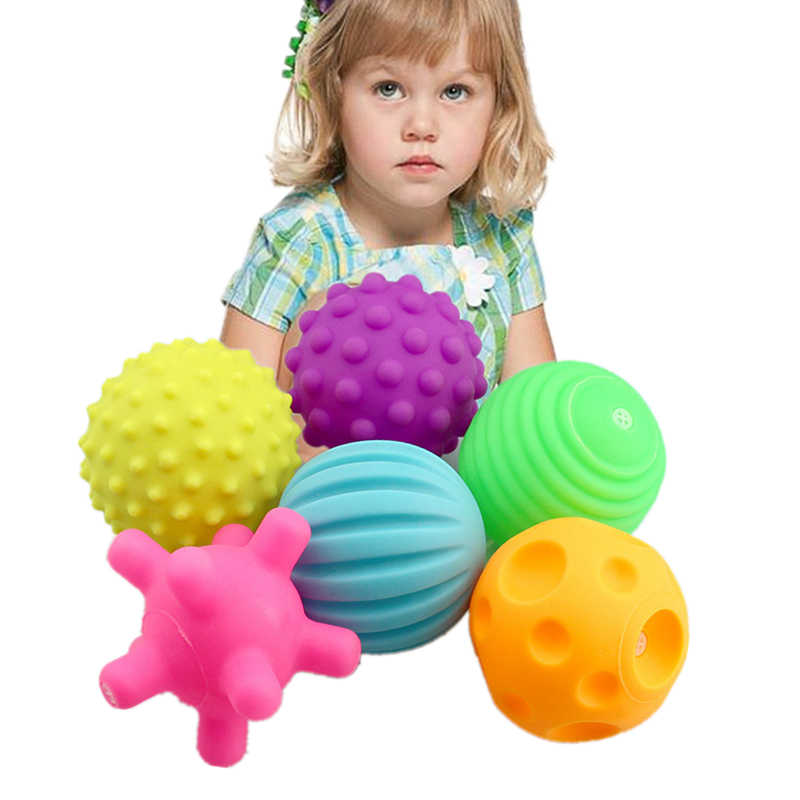 6
تصويب الكرة  وهو جالس نحو هدف معلق
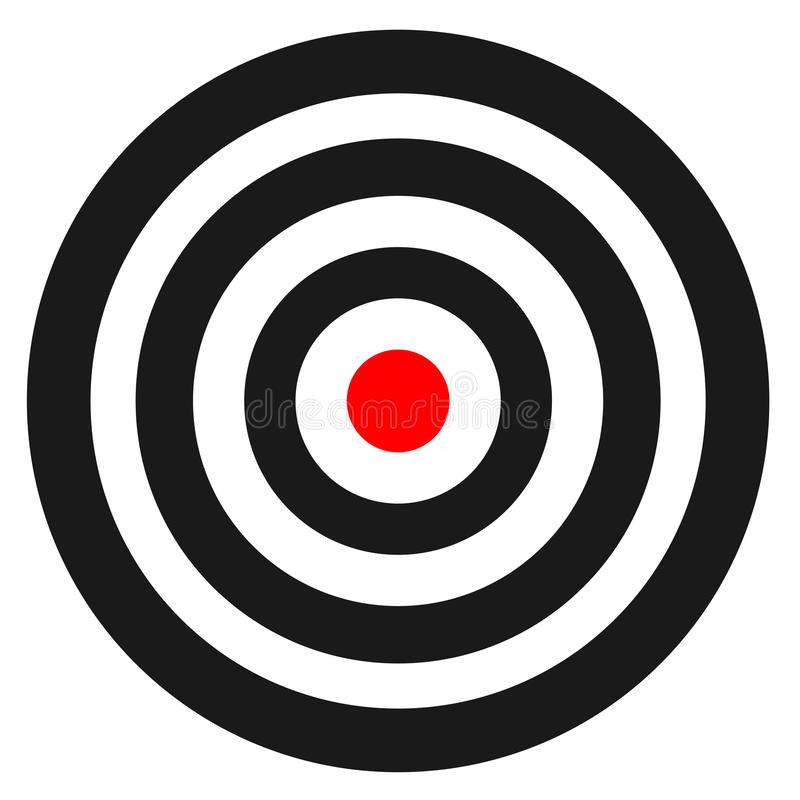 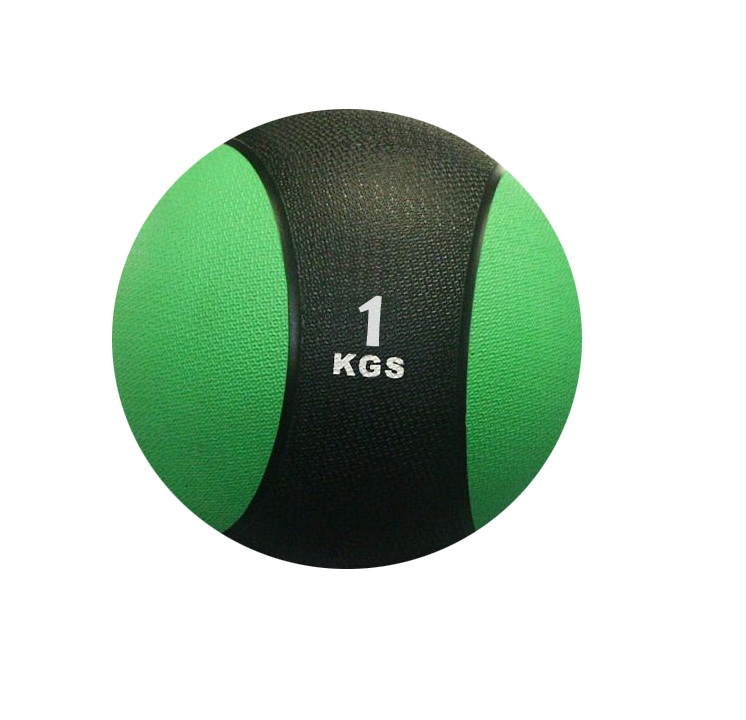 7
30 March 2021
8